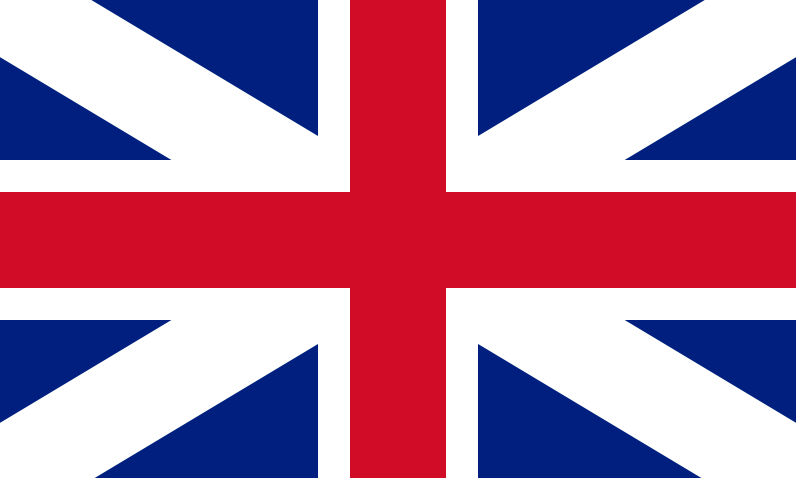 British Values
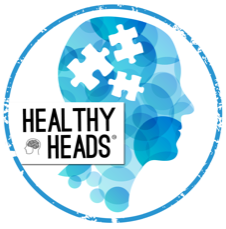 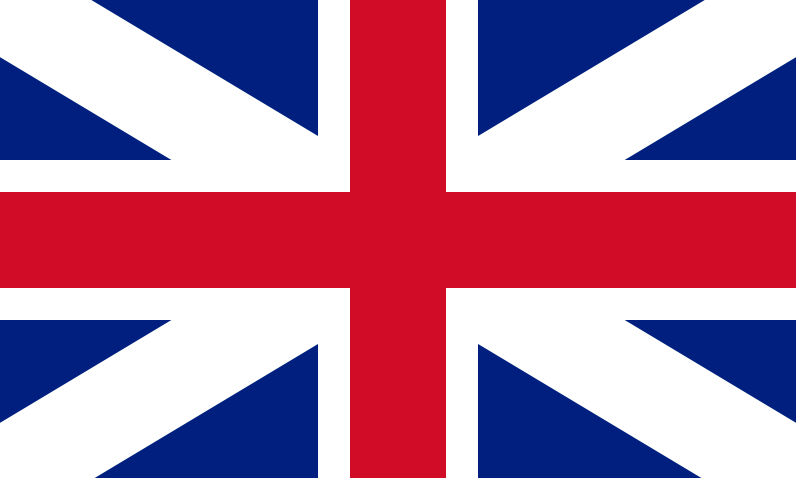 British Values
The Rule of Law 

Democracy 

Individual Liberty

Mutual respect of those with different faiths and beliefs
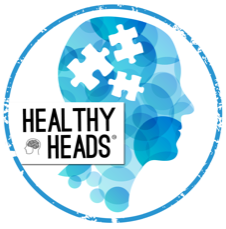 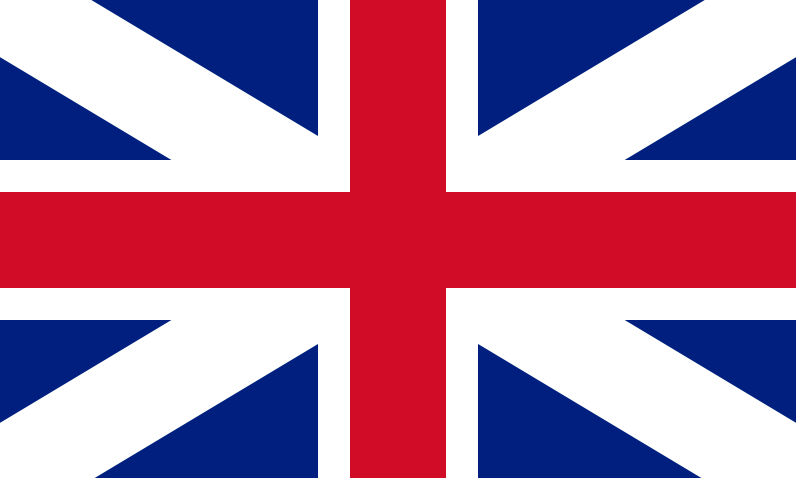 British Values
The Rule of Law 

Democracy 

Individual Liberty

Mutual respect of those with different faiths and beliefs
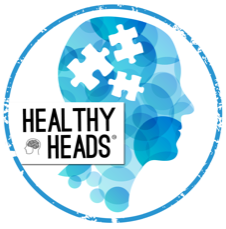 Recap
The Rule of Law
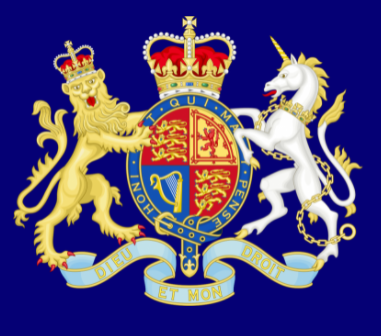 What is it?
The rule of law is what keeps our society together and what helps us live a happy life.
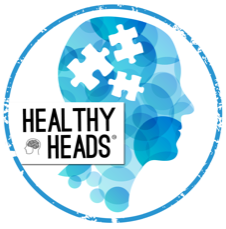 Recap
Democracy
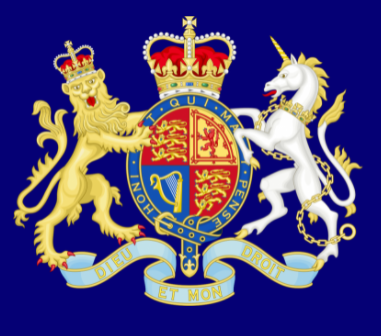 What is it?
Democracy means ‘rule by the people’.
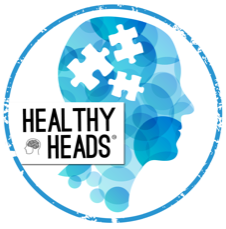 Individual Liberty
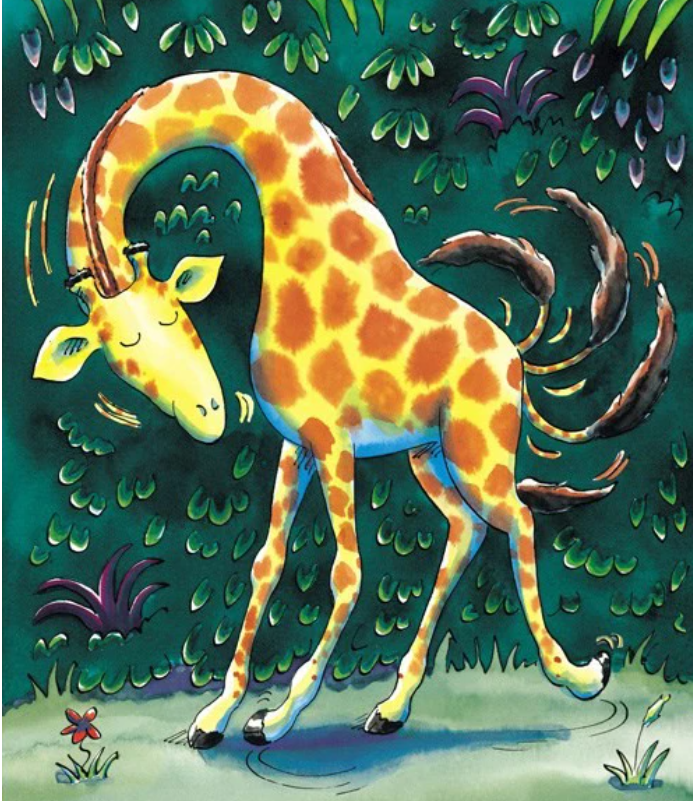 Has someone ever helped you learn how to do something new?
How did they feel once they learned how to do it?
How did they feel when they could not do what everyone else was doing?
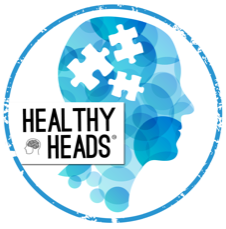 Individual Liberty
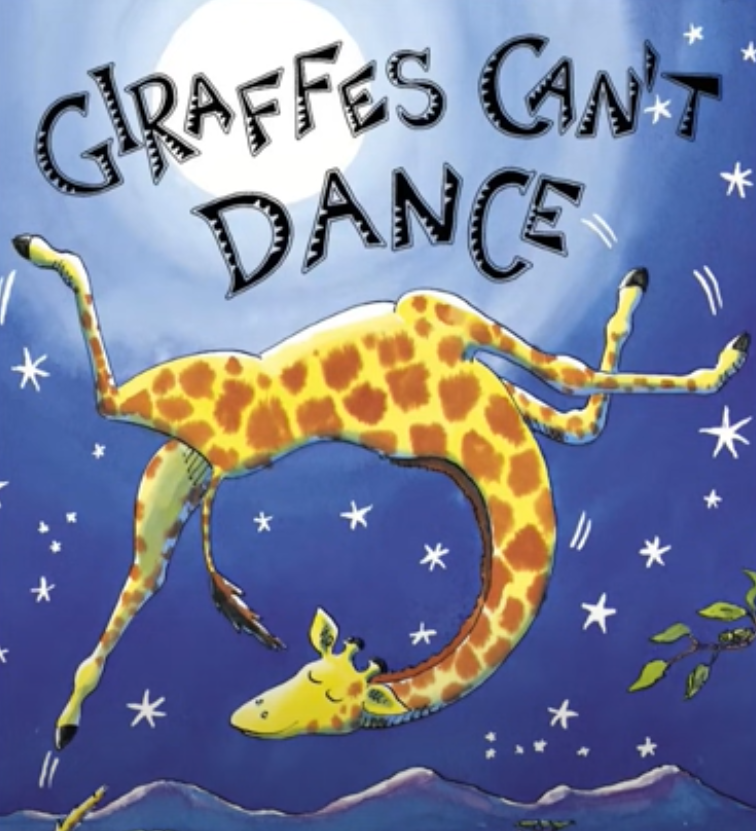 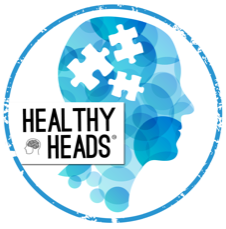 https://www.youtube.com/watch?v=Zzb5Acl-n70
Individual Liberty
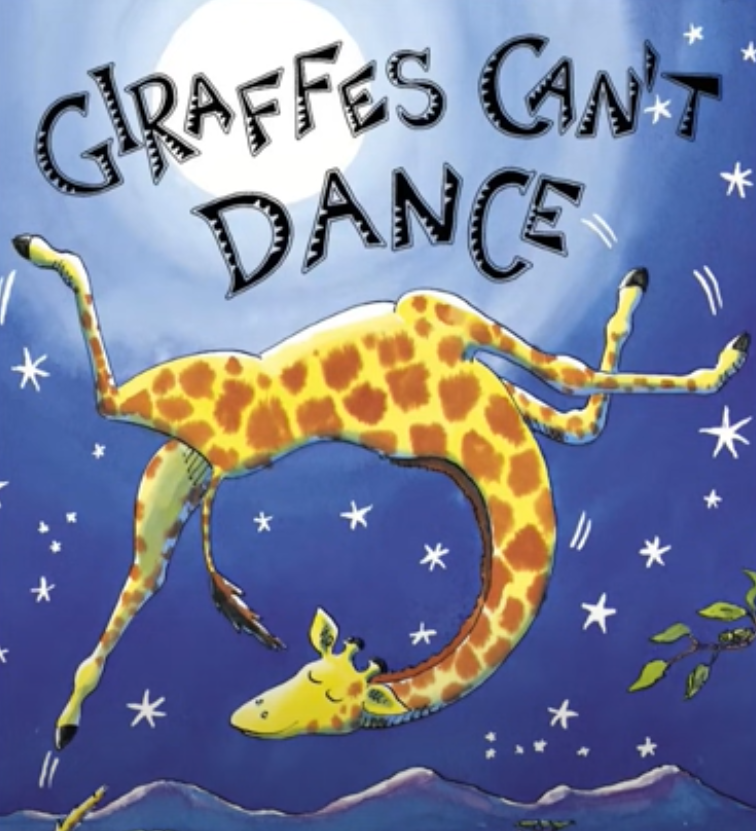 Is it important that everyone is able to do the same thing well?
What did Gerald have to do in order to become a dancer?
Why do you think the author wrote this story?
What did he want children to learn from Gerald's experience?
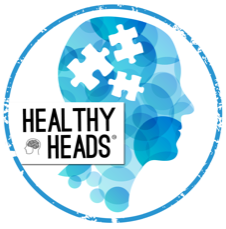 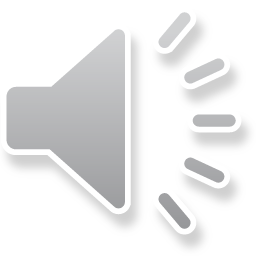 sway
shuffle
twist
turn
How did you feel – dancing in your own way 
and hearing nice words?
skip
freeze
jolt
prance
Individual Liberty
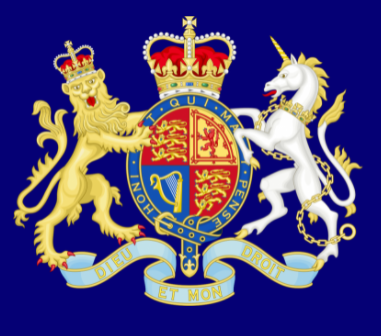 What is it?
I’m free to be me!
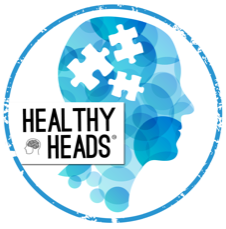 Physical Activity
We are going to play different multi-skill games.

Can you make your own choices for each game based on your thoughts and feelings?

KEY QUESTION: 
What decisions can I make for myself?
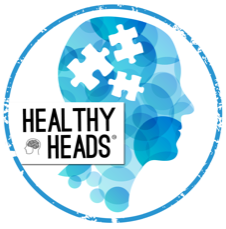